UTS HELPS
How to Write a 
Literature Review
Workshop Objectives
To examine the process for developing your literature review 

To analyse the structure of effective introductions and body paragraphs for a literature review
What is ‘Literature’?
Literature covers everything credible and relevant that is written on a topic:
 books
 journal articles
 newspaper articles
 historical records
 government reports
What is a Literature Review?
A critical analysis of the existing literature on a particular topic.
Type 1

Examines different theoretical perspectives on the topic.

Critically analyses how useful these theories are for better understanding the topic.
Type 2

Examines different research studies conducted on the topic.

Critically analyses how the research was conducted and how the findings were interpreted.
[Speaker Notes: Type 1 reviews are common in humanities disciplines and sometimes in business subjects.

Type 2 reviews are common in the sciences, health and education.

NB: Your literature review may combine parts of both types.]
How is a Literature Review different from an Essay?
Essays: You are presenting an argument, which is your perspective on the topic based on the research you’ve read.
  
Literature reviews: You are finding themes in the literature by analysing the similarities, differences, strengths and weaknesses of the research.
[Speaker Notes: In essays, you use relevant literature to support your argument and ideas. In a literature review, the literature itself is the subject of discussion. 
It has an introduction, body and conclusion, well-formed paragraphs, and a logical structure. 

A literature review:
Presents the theory of the research 
Presents the research methodology
Outlines what is missing: the gap that your research intends to fill (if part of a research project)]
Step 1. Search the Literature
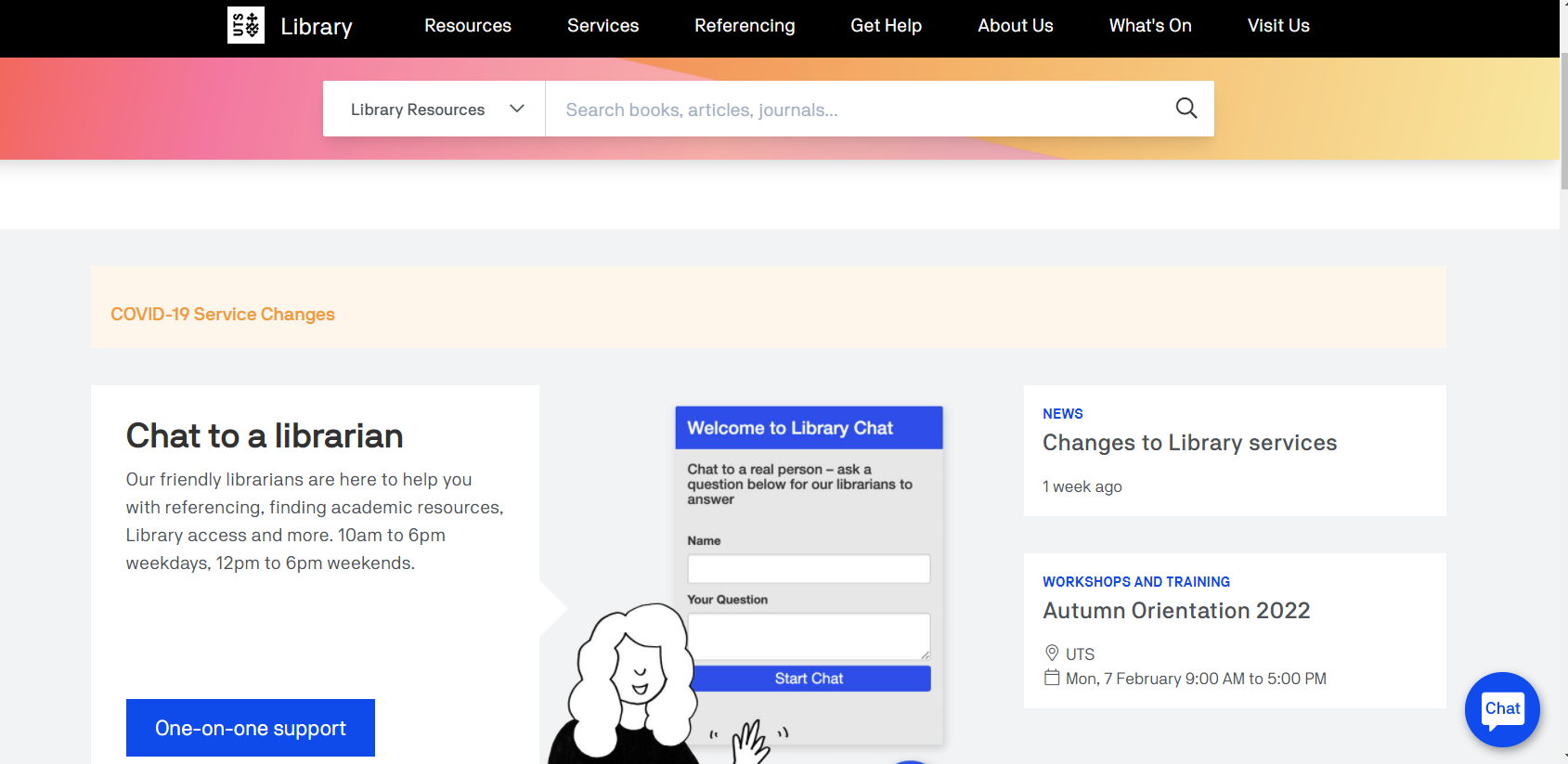 www.lib.uts.edu.au
[Speaker Notes: Find out what has been written on your subject. Use as many bibliographical sources as you can to find relevant titles. 

The following are likely sources:
Bibliographies and references in key textbooks and recent journal articles. Your supervisor or tutor should tell you which are the key texts and relevant journals.
Abstracting databases, such as Proquest, Sage etc.]
2. Read Critically
Step 1: Scan and skim is it relevant?

Step 2: If relevant, ask questions:
What are the author’s credentials?  
How recent is the text?
What kind of research was conducted?
Do you agree with the writer’s argument (or their interpretation of the research findings)?
[Speaker Notes: Reading with, and for, a purpose helps you to quickly locate, evaluate and read relevant research.
 
Step 1 - Look at the table of contents, the abstract, headings and sub-headings, to see if the text is relevant. Learn to use efficient scanning and skimming reading techniques. 

Step 2 - If relevant, read it thoroughly to find specific research to support your review.]
Step 3. Organise your notes
UTS HELPS
[Speaker Notes: While conducting your research, it’s a good idea to use a basic reading log to record the main idea and supporting evidence from each relevant source that you find. You can also include your opinion – do you agree with the author’s claim? Why/why not?]
Step 3. Organise your notes
UTS HELPS
[Speaker Notes: Here’s how that might look when researching the topic of health outcomes and their major causes.]
Step 3. Organise your notes
UTS HELPS
[Speaker Notes: And then you would do the same for each source that you read, using the same guiding headings/questions to ensure you get the key information in a way that helps you compare it and synthesise it.]
Step 4. Look for Themes
Which aspects of the topic seem to be repeated across the literature?

This may include aspects such as:

Definitions of key terms

Explanations for why an issue is happening

Theoretical frameworks to help understand the topic better

Similarities in types of research conducted or in the research findings

Issues that are not discussed, or gaps in the existing research
[Speaker Notes: The themes will depend on your discipline, the purpose of your assignment, and your own interpretations of what you read.]
Mindmapping
Income level
Definitions of good health
Social and economic factors
Educa-tion
Health Outcomes
Social support
Access to outdoor spaces
Environ-mental factors
Genetic factors
Pollution levels
[Speaker Notes: Mindmapping can help you see the different themes that have emerged when reviewing the literature on your topic. In this case, the research has uncovered 4 major aspects that need to be discussed.]
[Speaker Notes: You may group them according to the theme of their article, or their opinion about the topic, or whatever grouping makes logical sense to you. Here, the writer has chosen to group the sources according to what the authors think is the biggest contributing factor to health outcomes.

Whichever choice you make as a writer, grouping your sources before you write helps you plan your structure, because you know which sources will be put together in the same paragraph to support the point you’re trying to make in that paragraph. In this case, the writer may choose to have one paragraph about lifestyle factors, using both Edmund and Blue as sources, or if it’s a longer assignment, the writer may decide to have one paragraph on diet, using Edmund as a source, and another paragraph about lack of exercise, using Blue as the reference.]
Writing the Introduction
The introduction should: 

Explain the topic and why it is important

Narrow the scope by explaining which aspects of the topic will be examined (and why) 

Explain how you will find and select relevant literature to review

If the literature review is part of your own research:

How the review ties in with your own research topic
[Speaker Notes: The introduction should include: 
 the nature of the topic under discussion (the topic of your thesis)
 the parameters of the topic (what does it include and exclude?)
 the basis for your selection of the literature
 what you are going to cover in the review

If the literature review is part of your own research:

It must tell the reader the following:
 the scope of your research
 how the review ties in with your own research topic]
Writing the Introduction
Although motivations for human behaviour have been widely studied, there is still considerable disagreement about what motivates us to behave in certain ways, and how best to influence motivation. Although the literature covers a wide variety of such theories, this review will focus on four major themes which emerge repeatedly throughout the literature: incorporation of self-concept into traditional theories of motivation; the influence of rewards on motivation; internal forces of motivation; and narcissism as an essential component of motivation. While the literature presents these themes in a variety of contexts, this paper will primarily focus on their application to self-motivation. The papers reviewed were selected based on having been published in peer-reviewed psychology journals within the last ten years.
Introduces the topic
Narrows the focus by explaining which aspects of the topic will be covered.
Explains how the literature was selected.
Body Paragraphs
Remember that each paragraph (or section) should discuss a different aspect of the literature, rather than focusing on a particular paper that you’ve read.
The topic sentence introduces which aspect of the topic is covered in this paragraph.

The supporting sentences discuss different research on that aspect of the topic, showing where the writers agree or disagree.

Include your own comments about strengths, weaknesses or points of interest from the literature. 

The final sentence sums up what the literature says about this aspect of the topic and/or links to the topic covered in the next paragraph.
[Speaker Notes: That is, a literature review does not merely summarise what you have read but it informs the reader what you THINK about the literature as well.]
Example: Paragraph Structure
Topic sentence outlines the key point for this paragraph
By its very nature, motivation requires a degree of individual satisfaction or narcissism. Robbins, Millet, Cacioppe and Waters-Marsh (1998) suggest that motivation has, at its basis, the need to focus on and please the self. This is supported by Shaw, Shapard and Waugaman (2000) who contend that this narcissistic drive is based on the human effort to find personal significance in life. It can be argued that the desire to improve one’s status is a highly motivational force, and is central to the idea of narcissistic motivation. The narcissistic motivational strategies put forward by Shaw et al. (2000) are concerned with motivation for life in general, but may also have applications in the context of work. These strategies, with their focus on personal needs, demonstrate that narcissism is an essential component of motivation.
Supporting sentences show what the research says about this aspect of the topic
The writer then gives their own perspective
Concluding statement
Source: emedia.rmit.edu.au/learninglab/content/literature-review-overview
Example: Student Analysis
Summarises a key idea from one paper
According to Robbins, Millett, Cacioppe and Waters-Marsh (1998), the early theories of motivation were concerned with need satisfaction. Current thinking does not discount these theories, but simply builds upon them to include a self concept. Leonard, Beauvais and Scholl (1999) argue that there are three elements to self-perception: traits, competencies and values. These three elements can be seen as a further development of Eunson’s original concept of ‘money as motivator’.
Gives the writer’s own perspective
Introduces another paper’s perspective on this topic
Provides further analysis
Adapted from: emedia.rmit.edu.au/learninglab/content/literature-review-overview
[Speaker Notes: Remember that you are comparing, contrasting and critiquing various studies, which means explaining how they are similar or different, and what strengths or weaknesses they have.]
Conclusion
A summary of major agreements and disagreements in the literature

A summary of your overall perspective


If the literature review is part of your own research: 

A summary of where your thesis sits in the literature (i.e. what gap is it filling?)
[Speaker Notes: If the literature review is part of your own research:
A summary of where your thesis sits in the literature 
(Remember! Your thesis could become one of the future texts on the subject - how will future research students describe your thesis in their literature reviews?)]
Discover these!
Self-help resource: Literature reviews 

1:1 feedback on your draft assignment

Sample Written Assignments

  www.helps.uts.edu.au
UTS HELPS
  9514 9733
   helps@uts.edu.au
  www.helps.uts.edu.au
.